Муниципальное казённое дошкольное образовательное учреждение  г.Новосибирска  Детский сад № 423 комбинированного вида
«Золотой ключик»
Проект по теме: Математика в жизни дошкольников
Выполнил воспитатель: Шилина О.В.
2016 г.
Цель : Использование разнообразных видов детской деятельности в развитии математических навыков.
Разнообразие методов  и приёмов работы с детьми, помогает дошкольникам овладеть способами и приёмами познания, применять полученные  знания в самостоятельной деятельности. Это создаёт предпосылки для формирования  правильного миропонимания, позволяет обеспечить общую развивающую направленность обучения, связь с умственным,  речевым  и различными видами деятельности.           Игровые ситуации, сюжетно- ролевые игры мотивируют  деятельность детей  направляют их мыслительную  активность  на поиск способов решения поставленных задач.
Развивающая предметно-пространственная среда в д/с должна быть содержательно-насыщенной, развивающей
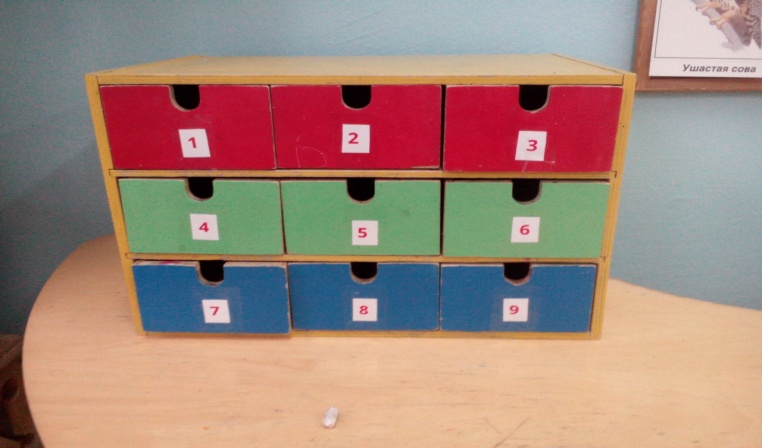 Порядковый счёт, числовой ряд
Игра в магазин позволяет научить количественному счёту, порядковому,  а так же в игре знакомимся с весами, понятием веса и счётом денег
Игра в автобус учит находить своё место
Сюжетно-ролевая игра
Развивающая предметно-пространственная среда 
в д/с должна быть полифункциональной
Измерение времени
Песочные часы, измеряют минуты
Изучаем части суток и часы
Календарь природы и график дежурства помогут детям научиться ориентироваться во времени
Развивающая предметно-пространственная 
среда в д/с должна быть доступной и безопасной
Длиннее, короче
Выше, ниже
Знакомство с линейкой.  Длину, ширину, высоту измеряют  в сантиметрах, метрах, километрах.
Стороны квадрата  равны
У прямоугольника  стороны не равны
Сравниваем стороны плоских геометрических фигур,  делаем выводы
Развивающая предметно-пространственная 
среда в д/с должна обеспечивать доступ к объектам природного характера, побуждать к наблюдениям на участке
Мы растём
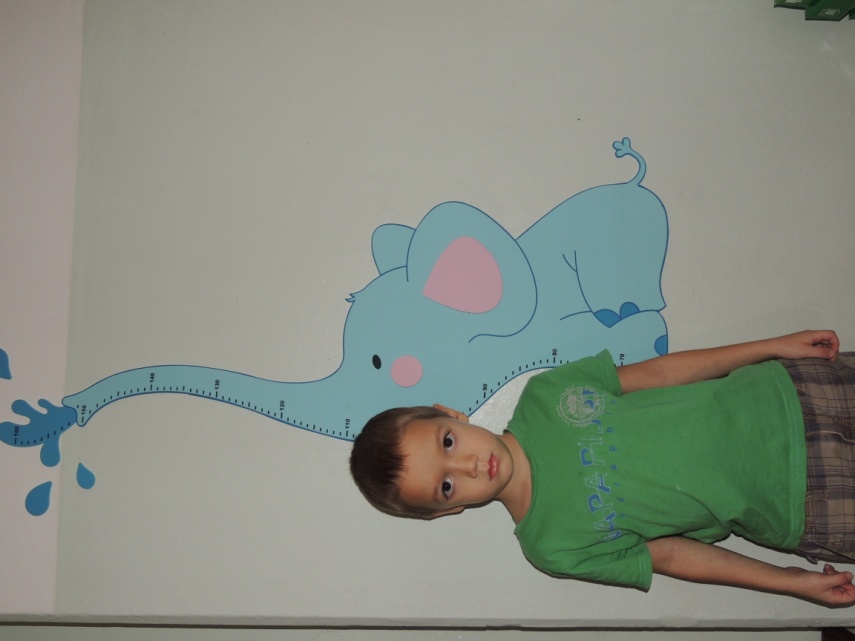 Измеряем глубину выпавшего снега
Полифункциональная предметная среда пробуждает активное воображение детей
Конусы, цилиндры, кубики – Объёмные фигуры
Постройки из плоскостного конструктора
Знакомимся с понятием плоская и объёмная фигура
Замок Снежной королеве
Использование в конструировании геометрических фигур
Конкурс кормушек
Кормушки и геометрические фигуры
В чём измеряется температура?
Учимся определять температуру по термометру
Температура измеряется в градусах
Вес  измеряется весами и
измеряется в граммах, килограммах
Знакомство со счётами
Логика
Занимательные занятия со счётными палочками
Цветные палочки Кюйзера
Змейка
Шашки и 
шахматы
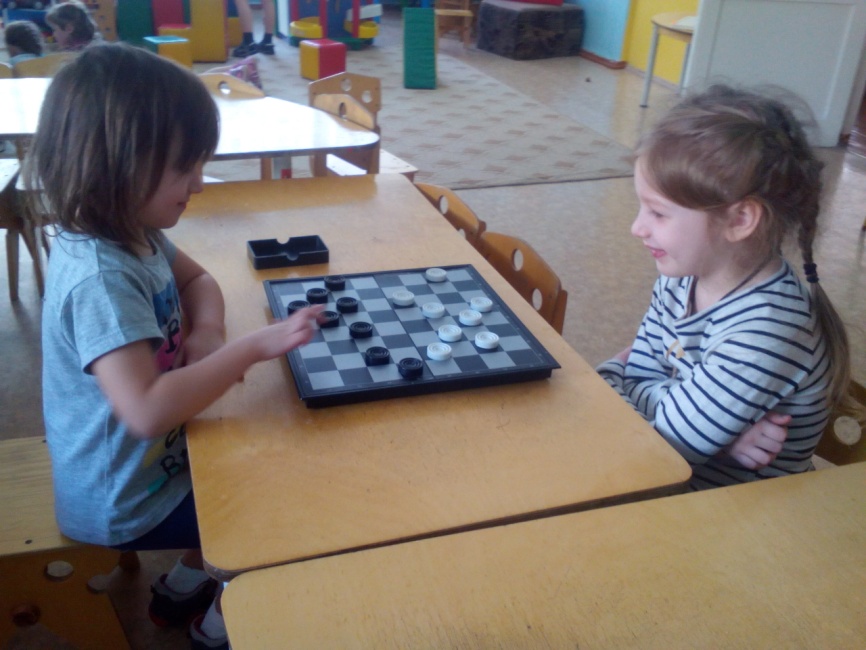 Дидактические,  настольные  игры
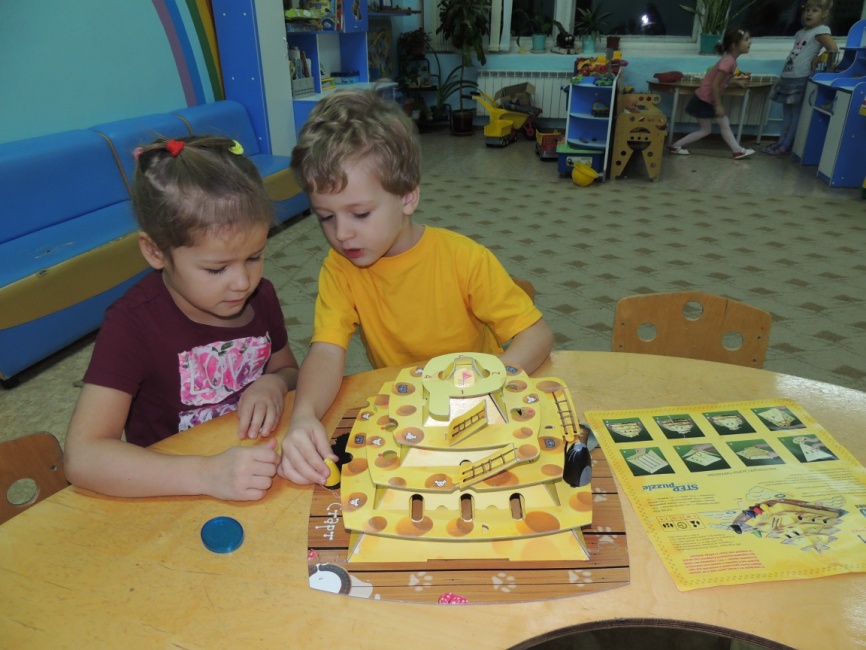 Многообразие дидактических игр  увлекает детей